K.Kleidis  & N.K.Spyrou
A Conventional Form
of
Dark Energy



kleidis@astro.auth.gr
1
THEORY

Albert Einstein (1916)		        General Theory of Relativity
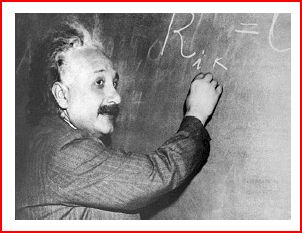 Geometry:		         Robertson – Walker line-element (1934)




S(t):	Scale Factor : Determines the evolution of the curvature radius of the spatial
		         “slices”, in time.
2
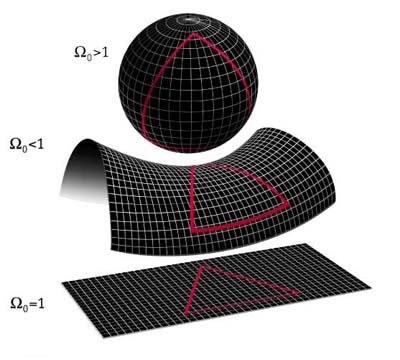 k    : 	curvature parameter
+1  closed spatial sections

k = 	-1   open spatial sections

	  0  flat spatial sections
3
Matter – energy content		        Perfect Fluid


		
				
				ε   :  total energy-density
				p  :   pressure
				uμ:   four–velocity   (μ = 0, 1, 2, 3)
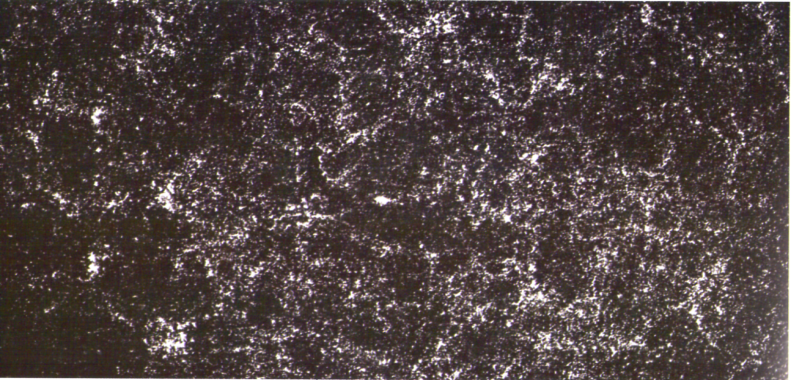 Conservation law:	

					    
					    hydrodynamic flows of
					    the volume elements
continuity equation
4
During the early 30΄s:

  The Universe matter–content was thought to consist ONLY of what we were able to “see”!

ε = ρ c 2
     
          ρ:  the rest–mass density of the ordinary (baryonic) matter.
The Universe matter-content appeared to be “collisionless”.
Continuity equation:		       Evolution of the rest–mass density.
5
Albert Einstein (1917)

“The Universe is both static and closed!”
  
  To avoid mathematical disaster, he decided to “correct” the field equations, introducing
   the cosmological constant, Λ.
Λ – term:  A constant energy – density.
	In the Newtonian limit introduces a repulsive gravitational force!
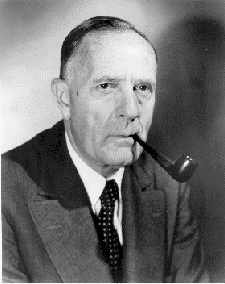 Edwin Hubble (1929) :    “The Universe expands!”

  Hubble parameter:
Hubble’ s law:  	υ = H0 r        H0 = 70.5 ± 1.3 (km/sec)/Mpc  (Komatsu et al. 2009 )
6
Albert Einstein (1934)			
				


			“…The introduction of Λ was 
			 the biggest blunder of my life!...”
				

			           Or (maybe) not?
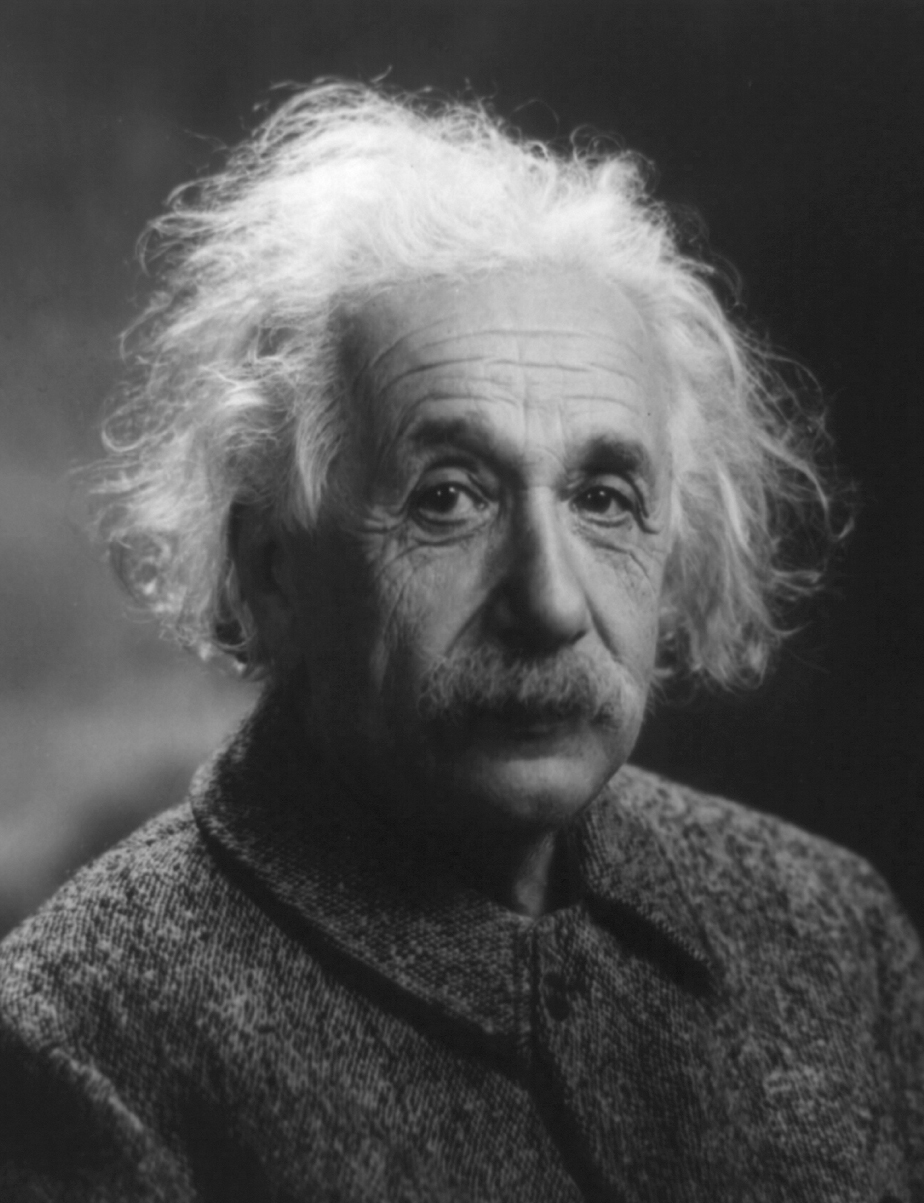 7
The evolving Universe
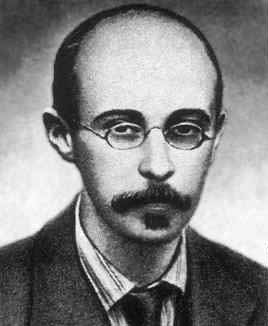 Alexander Friedmann (1922)
For  k = 0  (flat model) :                                             critical rest–mass density
8
Introducing the cosmological red shift parameter :
the “horizon” length
the density parameter
9
At the present epoch : 	S = S0 ,	 z = 0 , 	H = H0
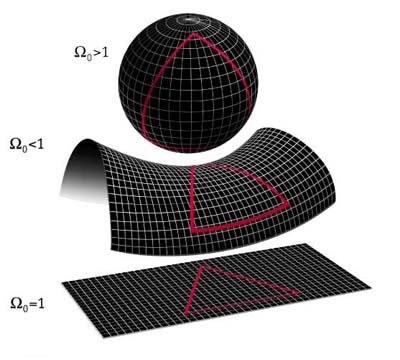 Closed model (k = +1)  : Ω0 > 1

  Open model   (k = - 1)  : Ω0 < 1

  Flat model      (k =   0 ) : Ω0 = 1
10
OBSERVATIONS
5 – year WMAP data (Komatsu et al. 2009) :     ρc ≈ 1.04  x  10-29  gr/cm3
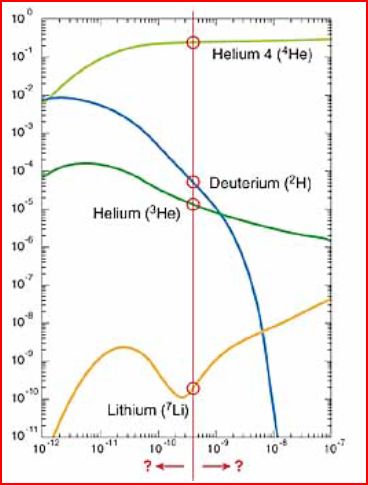 Ordinary (baryonic) matter:

    Light chemicals’ abundances
    suggest that  (Olive et al. 2000)
Dark Matter (DM):

    F. Zwicky (1933) : Stability of large –  			 scale structures!

    V. Rubin (1970):    Confirmed in the case
		  of our Galaxy!
11
Today :
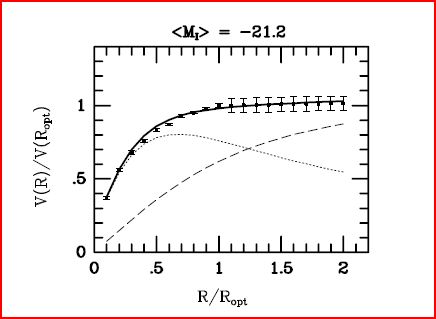 Galactic rotation curves.

Weak gravitational lensing 
    of distant galaxies.

Weak modulation of strong
    lensing around massive el-
    liptical galaxies.

X-ray emission on the scale 
    of galaxy clusters.
DM is assumed to consist of non-relativistic WIMPs (Cold Dark Matter – CDM), which are thought to be collisionless(?)
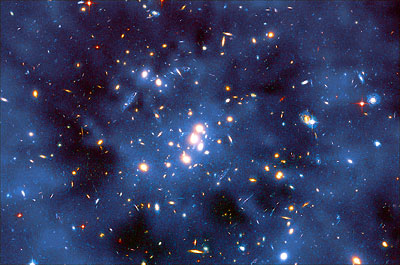 More than 80% (by mass) in the
Universe consists of non–luminous
(and non–baryonic) material !
12
This amount contributes to the total rest–mass density of the Universe an additional 23% of ρc .
Hence:



Conclusion :  We live in an open FRW model!
13
Probing the Cosmic Microwave Background (CMB)
Yakov B. Zel’dovich (1970)
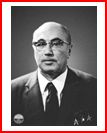 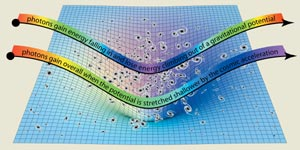 Energetics of the CMB photons as they fall
                                                                            in and climb out  of the potential wells of
                                                                            the already evolved density perturbations, 
                                                                            suggest that:
Deep potential well          =>  considerable energy–loss     =>  Cold spot

Shallow potential well     =>   not  too much energy–loss   =>  Hot spot
14
Angular size of the spots
k  > 0 	Δθ  > 10
k = 0	Δθ ≈ 10
k  < 0 	Δθ  < 10
15
(1999) 	MAXIMA – BOOMERanG	Provided strong evidence that  Δθ ≈ 10
(2003-08) Wilkinson Microwave Anisotropy Probe (WMAP)











Confirmed, beyond any doubt, that, we do live in a spatially–flat FRW model!
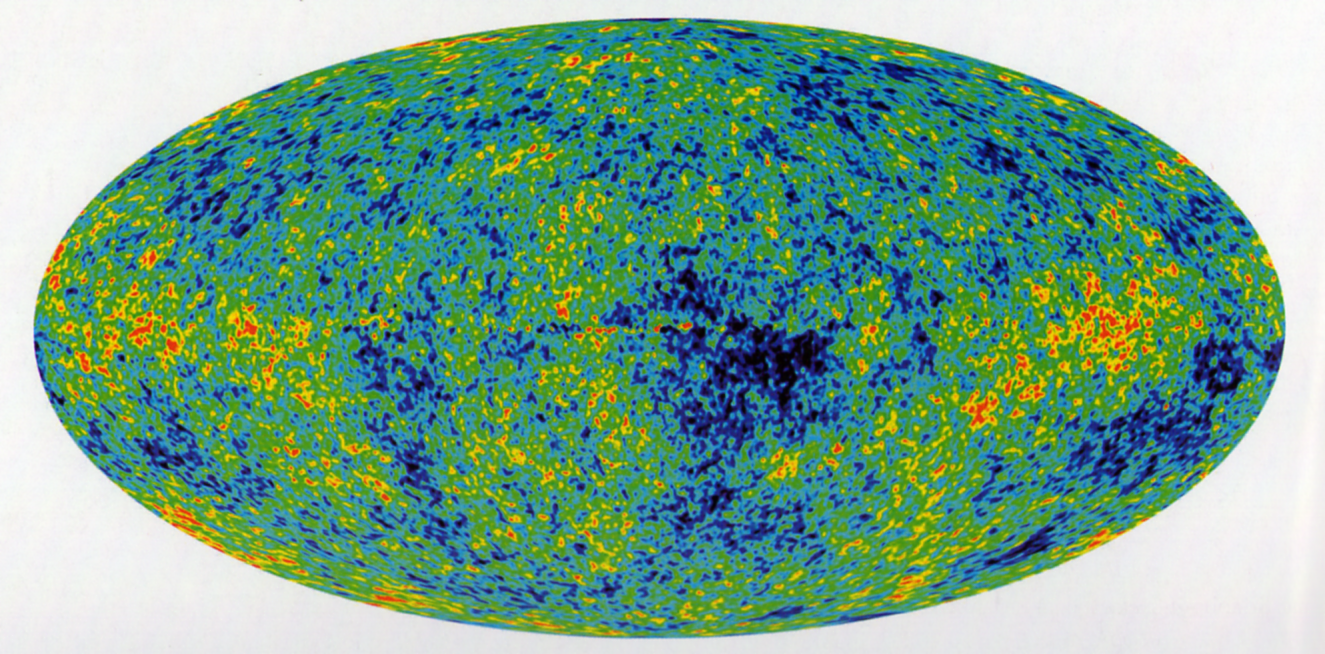 In other words, … today, Ω0 = 1.
Since ΩM = 0.27 < 1, we conclude that :

The Universe should contain a considerably larger amount of energy than the equivalent  to the total rest–mass density of its matter content does!
16
Now, it gets even better!For many years it has been a common belief that, the Universe decelerates its expansion, due to its own gravity.
Deceleration parameter :
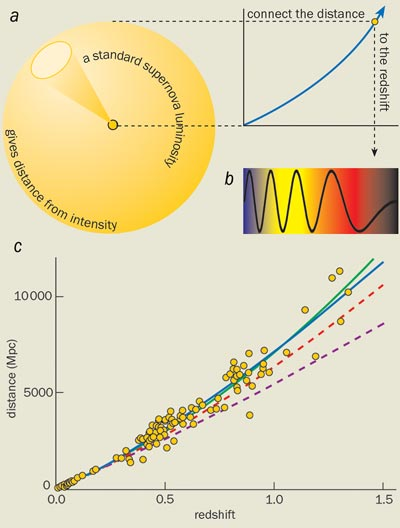 In 1998 two scientific groups tried to determine the 
 value of q, using SNe Ia as standard candles
“SN Cosmology Project”
	  S. Perlmutter et al. 1999

	“SN search team”
	  A. Riess et al. 1998
The idea was to measure the red shift (z) and the apparent magnitude (m) of cosmologically–distant indicators (standard candles) whose absolute 
magnitude (M) is assumed to be known.
17
The corresponding results should have been arranged along the (theoretically predicted) curve of the: 

Distance Modulus
where dL(z) is the luminosity distance in an open (as they used to assume) FRW model.
Surprisingly:

The SN Ia events, at peak luminosity, appear to be dimmer, i.e., they seem to lie farther than expected!
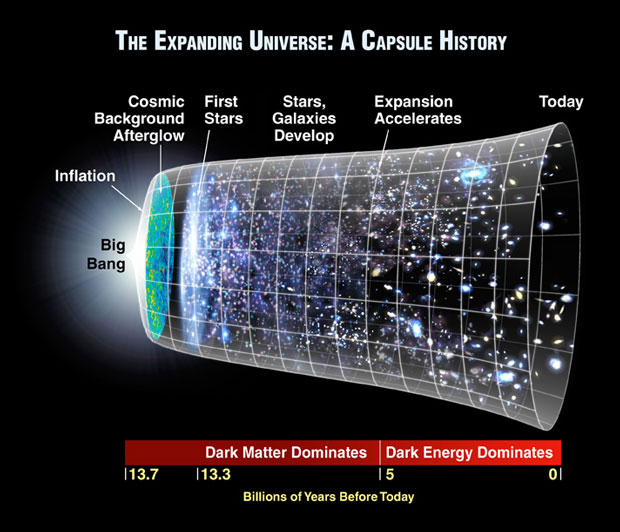 A possible explanation: 
Recently, the Universe accelerated its expansion!
Moreover:
The best fit to the observational data was given by



(Carroll et al. 1992)
Corresponding to a spatially–flat FRW model with
18
The cosmological constant strikes back!
The particle–physics’ vacuum contributes an effective cosmological constant (repulsive in nature) and, therefore, it could justify for both the spatial flatness and the accelerated expansion of the Universe.
Unfortunately, it is 10123  times larger than what is observed!

But, if not Λ, then what?

Cosmologists came up with a name that reflects our ignorance on the nature of the most abundant Universe constituent:
The Dark Energy!
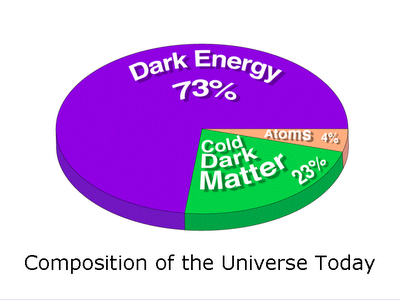 19
Candidates for the dark energy:

  Cosmological constant		  p = - ρ c2        
  Quintessence 			- ρ c2  < p < 0
  Other (more exotic) scalar fields           p < - ρ c2 

Are there any conventional candidates ? 

A convenient one would be the  Interacting Dark  
Matter (Spergel & Steinhardt 2000)

Indeed, recent results from high–energy–particle’s 
tracers revealed an unusually–high electron – 
positron production in the Universe.
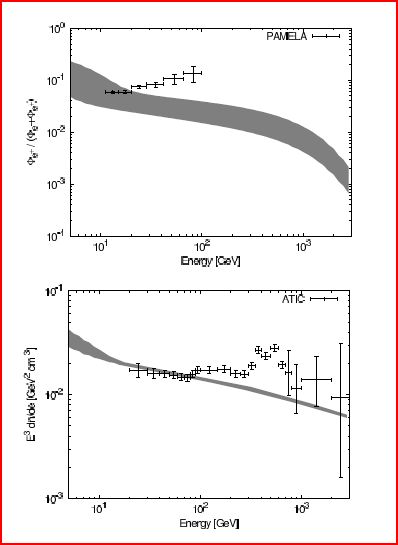 Among the best candidates for such high–energy events are the annihilations of WIMPs, i.e.:
The DM constituents can be slightly collisional.

(see, e.g., Arkani–Hamed et al. 2009, Cirelli et al. 2009, Cohen & Zurek 2010)
20
Our model
Motivated by there results, we have considered a more conventional approach to the dark energy concept.
If the DM constituents interact with each other frequently enough, so that their (kinetic) energy is re-distributed, i.e., the DM itself possesses, also, some sort of thermodynamical properties, a conventional extra energy component does exist in the Universe:
It is the energy of the internal motions of the collisional–DM fluid!

Based on such an assumption:
21
We study the evolution and the dynamical characteristics of a 
   spatially–flat cosmological model
in which (in principle) there is no DE at all !

 The matter–energy content consists of :  	(i)  DM (dominant)
				(ii) Baryonic matter (subdominant)

 These two constituents form a gravitating perfect fluid of positive pressure

		p = w ρ c2 ,   where	    0 ≤ w = (cs/c)2  ≤  1
    
     the volume elements of which perform adiabatic flows.

 Together with all the other physical characteristics, the energy of this fluid’ s internal
    motions is (also) taken into account, as a source of the universal gravitational field.
22
The total energy – density is given by




Π : internal energy per unit mass (energy within a specific volume)
Cosmological Evolution

The first law of thermodynamics for adiabatic flows yields:




The continuity equation results in: 




The Friedmann equation (for k = 0) with Λ = 0 :
23
At the present epoch,  where  S = S0   &  H = H0 :
Therefore: 

  In principle, the extra (dark) energy, needed to flatten the Universe, can
     be compensated by the energy of the internal motions of a collisional–
     DM fluid!
24
In this case:




can be solved in terms of the error function .

 For 



     a natural generalization of the E-dS model (S ~ η2 ).

 The Hubble parameter (in terms of z): 



    it is functionally similar to the corresponding result regarding a DE fluid.

   However, in our model w ≥ 0.

  On the approach to z = 0, Η(z) decreases !
25
Deceleration parameter:




A cosmological model filled with collisional–DM 
necessarily decelerates its expansion!

This model is inadequate for confronting the apparent accelerated expansion!

In fact, it does not have to!
26
Mistreating DM as collisionless
We distinguish two kinds of observers, based on their perception about the Cosmos :

 Those who treat the DM as collisional 


    Accordingly, the various motions in this model are (in principle) hydrodynamic
    flows of the volume elements of the collisional-DM fluid.

 Those who insist in adopting the collisionless–DM approach


    As far as these observers are concerned, the various motions in the Universe (necessarily) take place along geodesic trajectories of test particles receding from each other.

        These two models (describing the same Universe) can be related by a conformal 
        transformation (Kleidis & Spyrou 2000):
27
Upon consideration of isentropic flows, the conformal factor is given by



In terms of z, takes on the functional from 



We can express several cosmologically–significant parameters of the collisional–DM model (un-tilde variables) in terms of the traditional, collisionless–DM approach (tilde variables).

The cosmological red shift:



  At relatively–low values of z  (z < 5 ) :


 For every fixed value of z the corresponding collisionless–DM quantity is a little bit

   smaller              .
28
The luminosity distance: 


  
     As long as w ≠ 0 ,                    ,  for  every z > 0.

 The corresponding distance modulus :



From the point of view of an observer who adopts the collisionless–DM scenario any light–emitting source of the collisional–DM Universe (w ≠ 0) appears to be dimmer than expected, i.e., 


Comparison with the SN Ia data:

An extended sample of 192 SN Ia events used by Davis et al. (2007), consisting of

	45	nearby events
	57	events from SNLS (Astier et al. 2006)
	60	events from ESSENCE (Wood – Vasey et al. 2007)
	30	events from Gold-07 (Riess et al.2007)

http://www.ctio.noao.edu/essence
http://braeburn.pha.jhu.edu/~ariess/R06
29
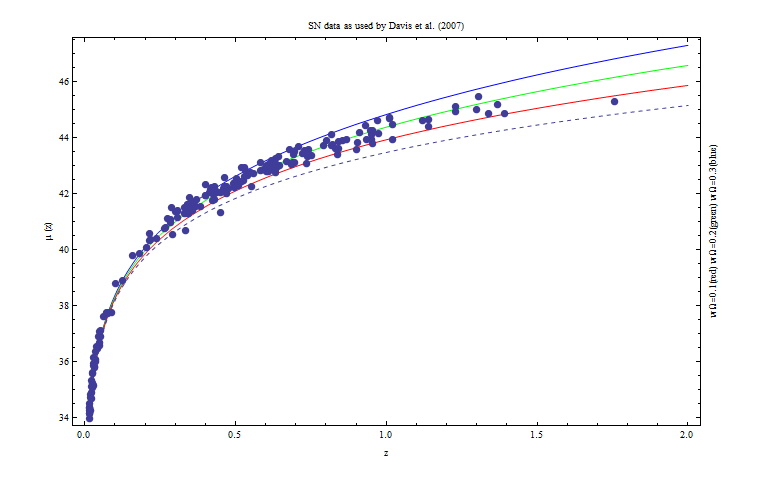 So … what’s the catch in it ?

 w ΩM = 0.1  =>  w = 1/3	The DM consists of relativistic particles!

 w ΩM = 0.2  =>  w = 2/3	The best fit is achieved for  w ≈ 2/3  (?) 

 w ΩM = 0.3  =>  w = 1	The DM consists of stiff matter !
30
The Hubble parameter:
The deceleration parameter:
The condition for accelerated expansion is:
31
If the Universe matter–content consists of a collisional–DM fluid with

w > wc = 0.238
so that:
then, from the point of view of someone who treats the DM as collisionless, there exists a transition value (zt ) of the cosmological red shift, below which the Universe is accelerating!
Adopting the observational result

			       zt = 0.46 ± 0.13		   (Riess et al. 2004)
we arrive at 
wΩM  = 0.106 ± 0.012.
Once again	
				w  ≈ 1/3

i.e., the DM – fluid consists of relativistic particles (Hot Dark Matter ?)
32
SUMMARIZING
We have considered a cosmological (toy) model, i.e., not necessarily reflecting our own Universe, in which:

 The DM constitutes a fluid of relativistic particles

 Interacting with each other frequently enough, thus attributing to this fluid some sort
    of thermodynamical properties.

       This model:

Could provide a conventional explanation for the extra (dark) energy needed to flatten the Universe:

		It can be compensated by the energy of  the internal motions of the collisional–DM fluid.

(ii) 	Could account for the observed dimming of the distant light–emitting sources:

		It can be due to the misinterpretation of several cosmologically–relevant parameters by an observer who (although living in a collisional–DM model) insists in adopting the (traditional) collisionless–DM approach.
33
Could explain the apparent accelerated expansion of the Universe without suffering
	from  the coincidence problem.



Although speculative, 
the idea that the DE could be attributed to the 
       internal physical characteristics of a collisional–DM fluid 
is (at least) intriguing 
and should be further explored and scrutinized 
in the search for 
conventional alternatives to the DE concept !
34
THANK    YOU
FOR
YOUR   ATTENTION!
35